Ch. 7	LT1: Ionic Bonding and Metals
What are IONS?
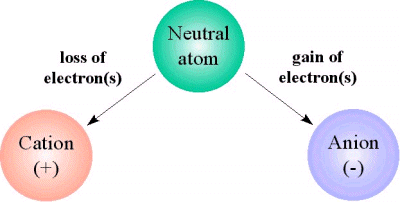 Valence Electrons– responsible for chemical reactivity and properties
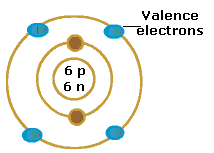 Correlates with GROUP #
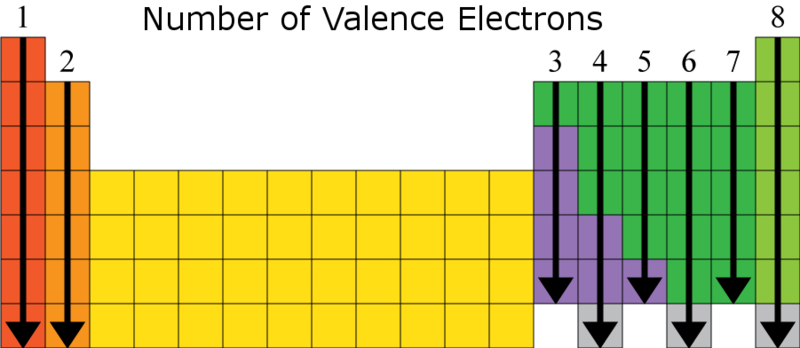 Chemical Bond- force holding 2 atoms together
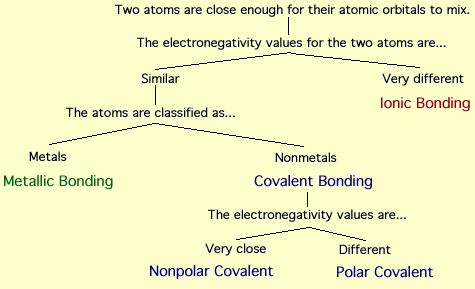 Electrostatic attraction
Metallic- attraction of positive nucleus of one atom and negative electrons of another
BASED ON: ELECTRON SEA MODEL

Ionic- electrostatic attraction between ions
 (METAL=CATION) (NONMETAL=ANION)
Electron Dot Structures- relate reactivity-
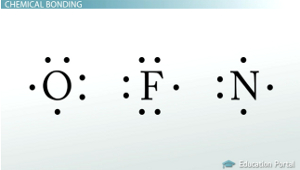 Complete electron dot structures-
OCTET RULE- ATOMS TEND TO LOSE, GAIN, OR SHARE ELECTRONS TO HAVE A FULL OCTET AND BE STABLE.
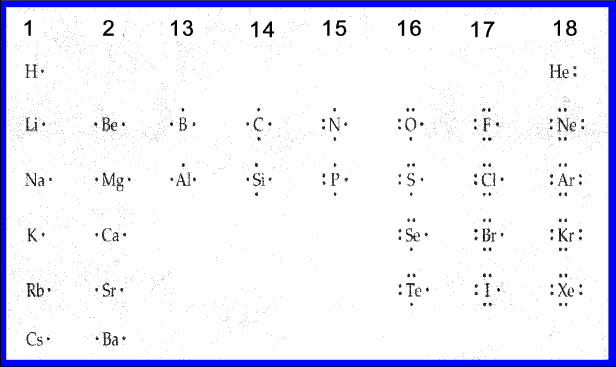 f. Oxidation Numbers- the stable ion that an element forms
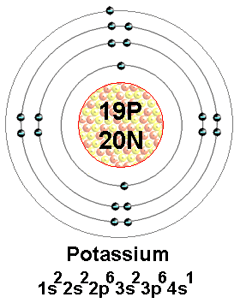 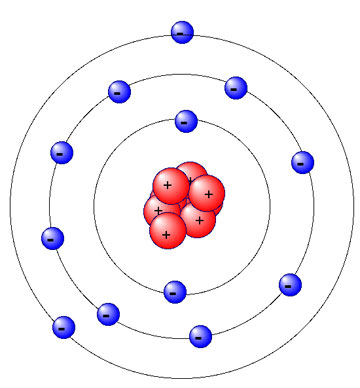 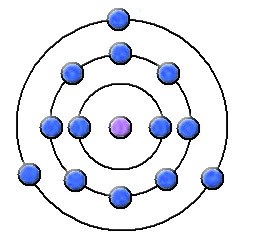 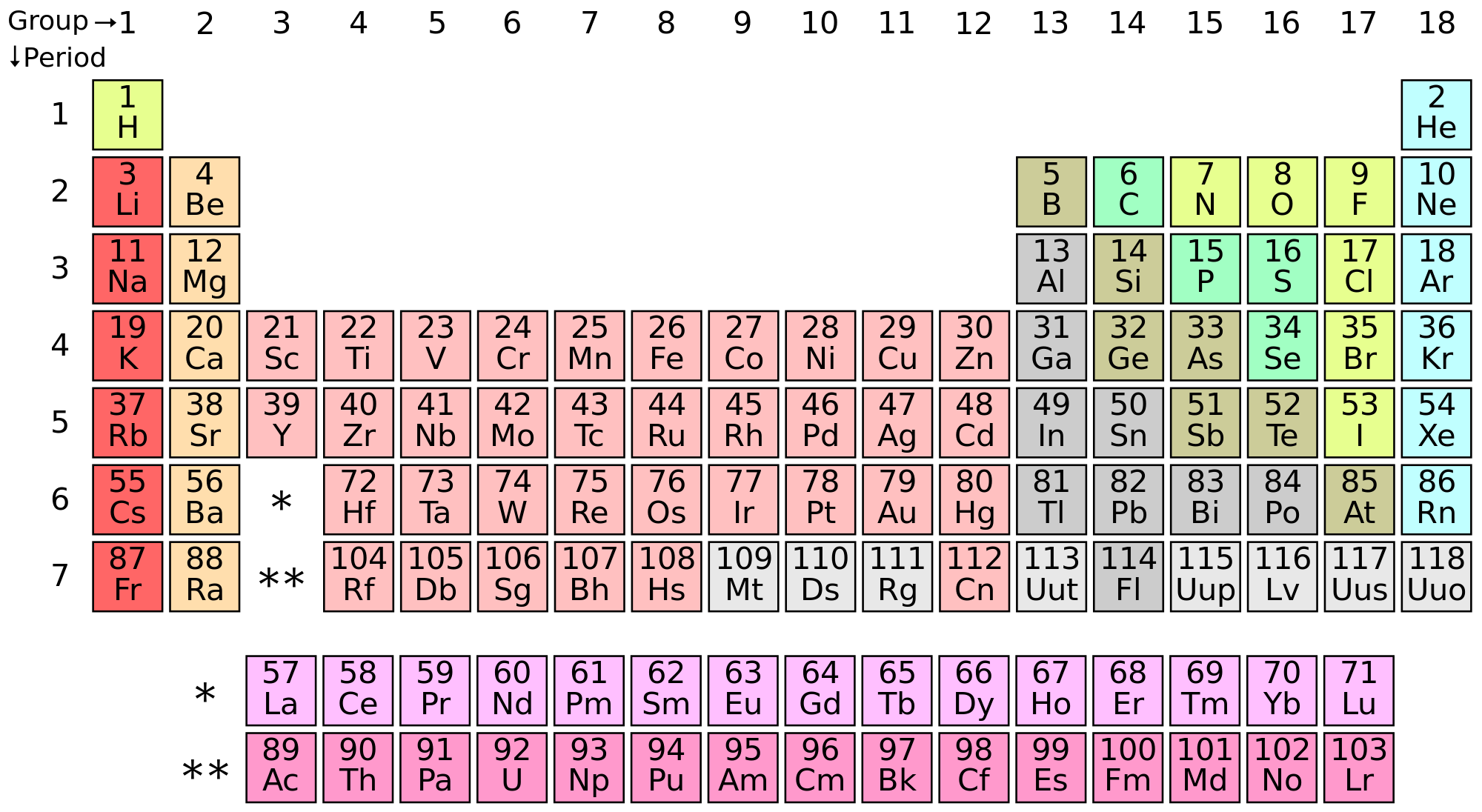 Transition Metals and Oxidation number
Zn +2, Cd +2, Ag +1


The rest use Roman Numerals because they VARY due to losing s and d block electrons in bonds.
Ex. Lead (IV), Copper (II)
I, II, III, IV, V, VI, VII, VIII, IX, X
Writing Symbols
II. Ionic Bonds
Main Idea: oppositely charged ions attract each other forming electrically neutral compounds. 

A. Sodium (metal) transfers electrons to Chlorine (nonmetal) so that both achieve a full octet. These oppositely charge ions attract each other.
II. Ionic Bonds continued
Ionic Bond- electrostatic force holding oppositely charged particles together.  Ex. Na+ Cl-
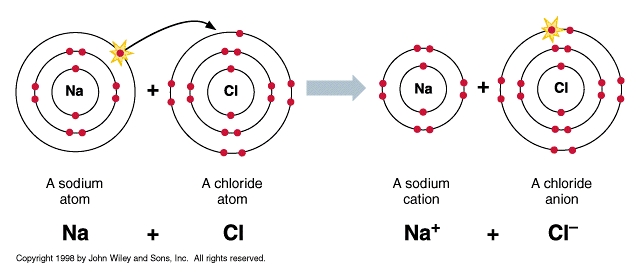 Using Lewis Structures to depict IONIC BONDING
Na and Cl




K and Cl
Ionic Compound- compounds containing ionic bonds  Ex. NaCl
Forms crystalline solids
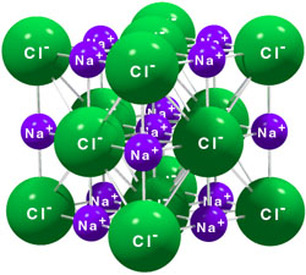 Binary Ionic Compound- a compound containing 2 types of elements– 1 type metal (or Hydrogen) and 1 nonmetal   Ex. MgO, NaCl
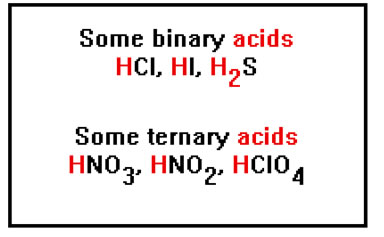 Formulas
NaCl is a 1:1 ratio while MgCl2 is a 1:2 ratio.
K and I



B and S
Properties of Ionic Compounds
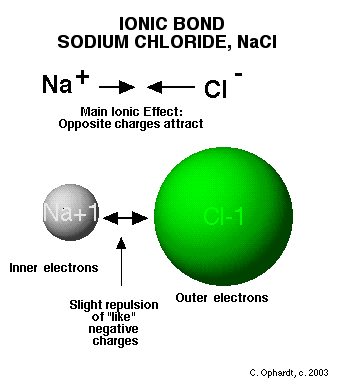 Crystalline Solids/crystal lattice
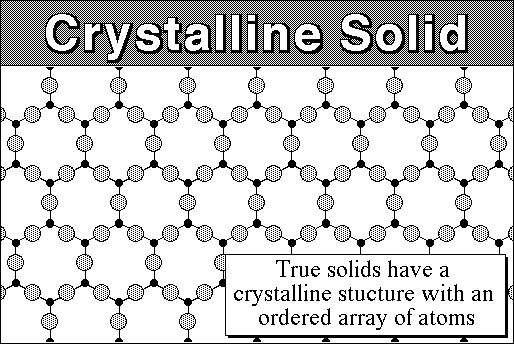 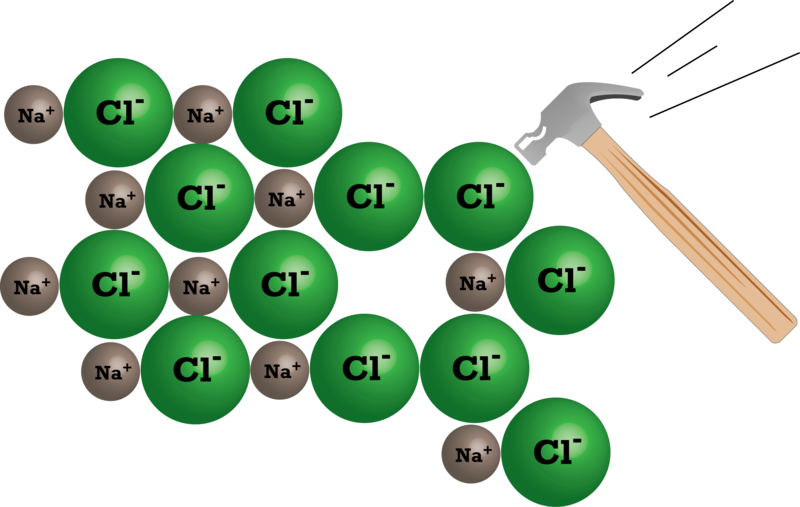 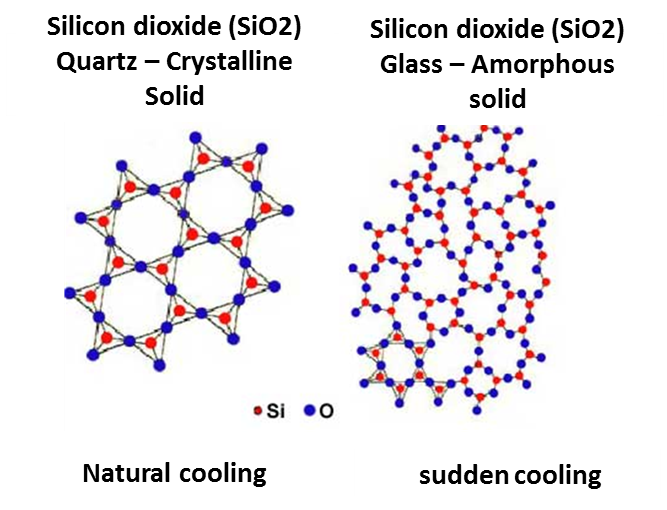 Crystalline Solids that are BRITTLE
Highly organized, 3-D repeating pattern

Very strong attractions between cations (+) and anions (-) INTERLOCK and form a crystal lattice. (like strong magnets)

Causes the compound to break or shatter when struck by a hammer because the charges line up (- and -, + and +) and LIKE charges repel
Melting Point/Boiling Point
DUE TO STRONG ATTRACTIONS BETWEEN IONS BOTH MP AND BP ARE RELATIVELY HIGH
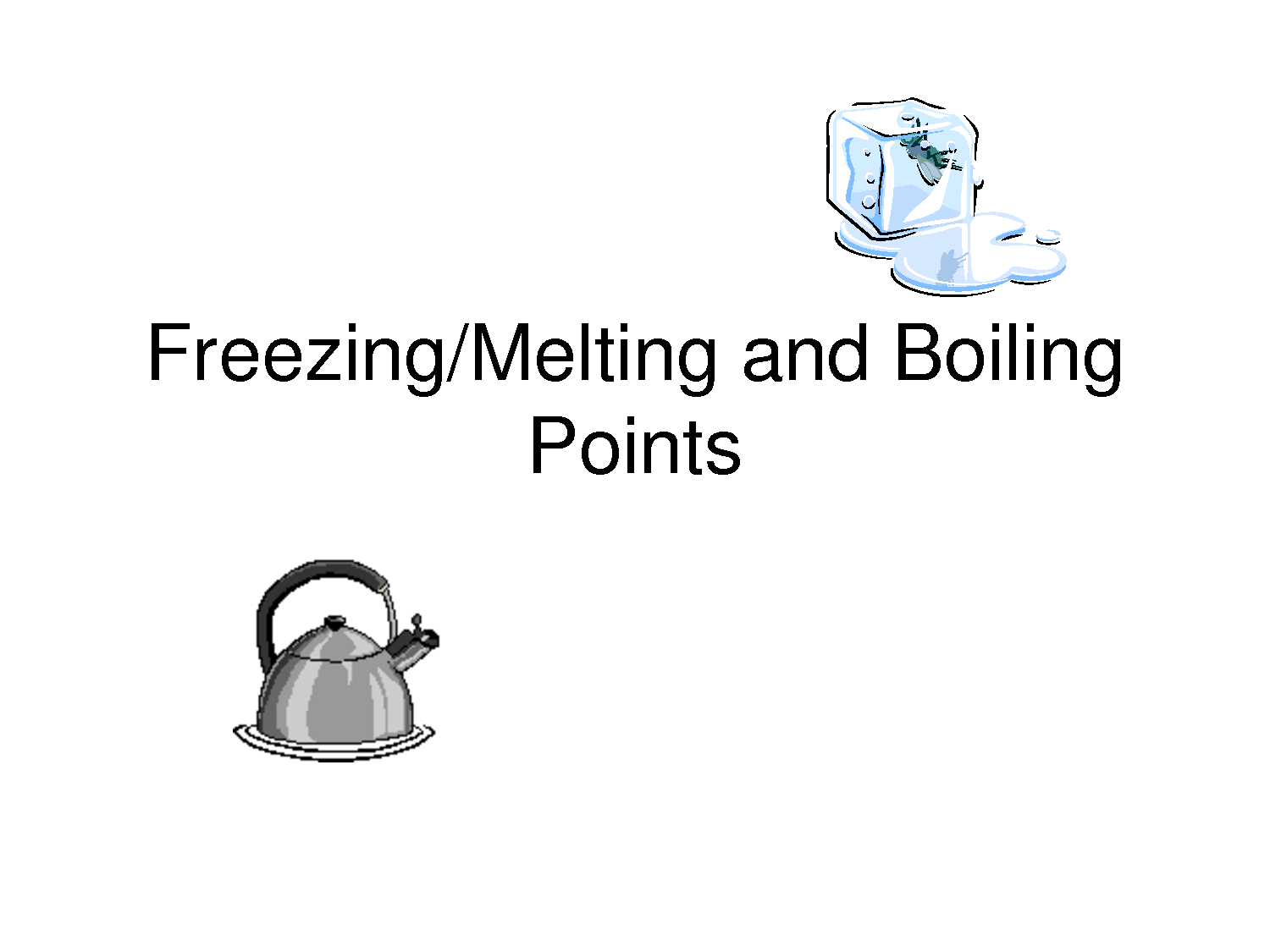 Conductivity/Electrolytes
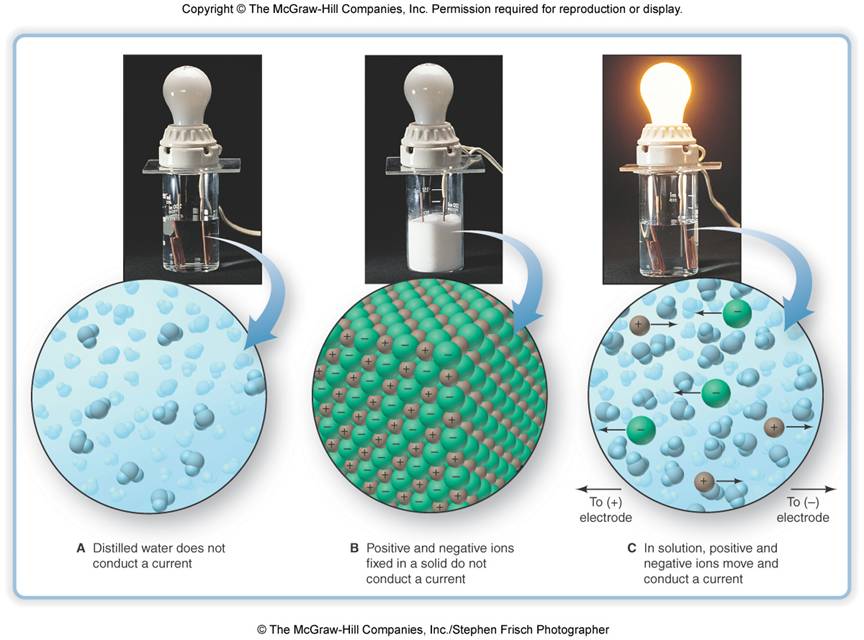 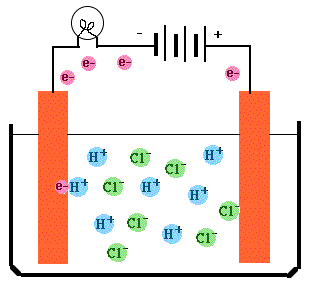 Conductivity/electrolytes
Electrolytes are ionic compounds that are dissolved in water forming an aqueous solution that conducts electricity.

Ionic Compounds are very good conductors ONLY when dissolved in water or melted
It allows the ions to dissociate in the solution thus allow electrons to flow through
Lattice Energy and bond strength
Forming bonds releases energy= exothermic
Breaking bonds requires energy= endothermic
Lattice energy- the energy needed to break an ionic solid.
Higher lattice energy= ___________ bond
Smaller the atom= ______ lattice energy= ____  bonds
Larger the charge= _____ lattice energy= ____ bonds
Metallic Bonding
What is it?
The attraction of a metallic cation (1 atom) for electrons of another atom.
Between which elements?
METALS
Based on what attraction?
OPPOSITE CHARGES ATTRACTING
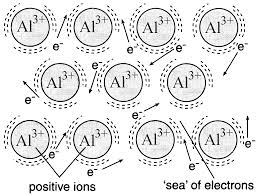 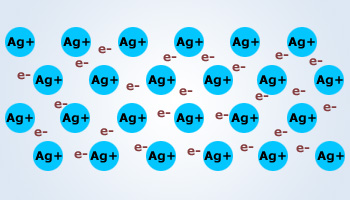 ELECTRON SEA MODEL
Delocalized Electrons- freely moving electrons of 1 atom attract to the cation of another atom.
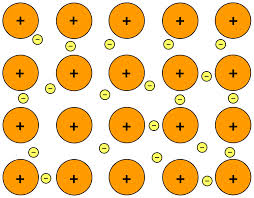 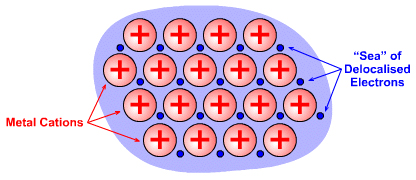 PROPERTIES OF METALS
MELTING/BOILING POINT– HIGH
MP not as high because cations and electrons are already mobile

BP HIGH because separating oppositely charged particles takes lots of energy
MALLEABILITY, DUCTILITY, DURABILITY
Because electrons can slide past each other and keep cation from repelling and breaking.
THERMAL CONDUCTIVITY AND ELECTORAL CONDUCTIVITY
Delocalized electrons offer a charge (the cation) for electricity to flow through
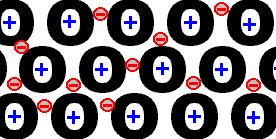 HARDNESS AND STRENGTH
The more delocalized electrons the more interference of cations from lining up so the STRONGER they are.


Transition metals lose s and d block electrons so they have more delocalized electrons which make them the strongest.
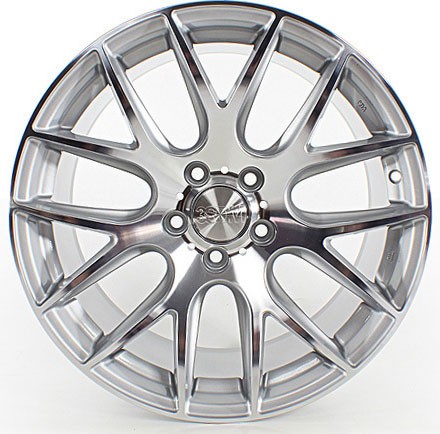 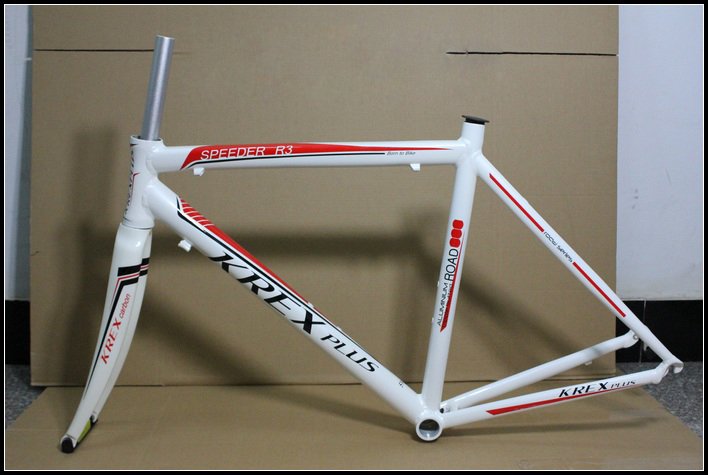 ALLOYS
WHAT ARE THEY?
Mixture of elements in which one is a metal 
Has metallic properties

PROPERTIES
Used because they have better characteristics than pure metal
Light, strong, durable, shiny

Examples: 
Steel, sterling silver, bicycle frames, glasses, airplane fuselage, jewlery
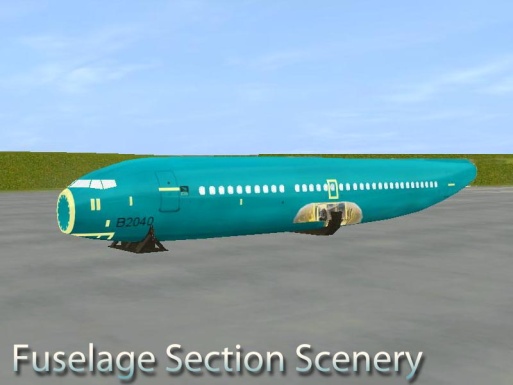 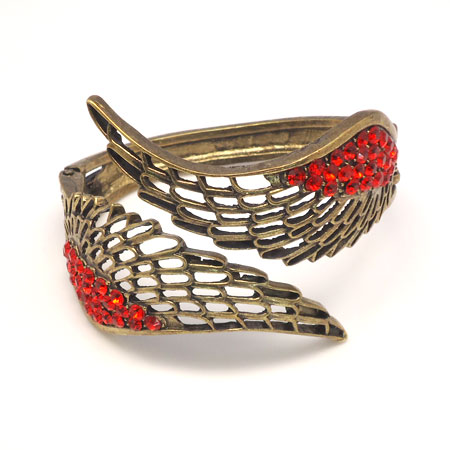